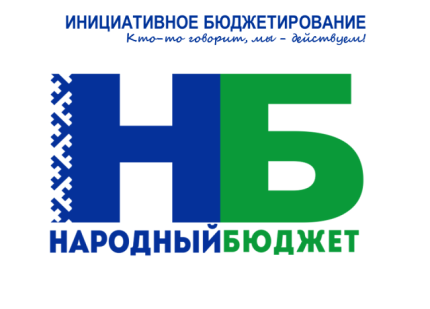 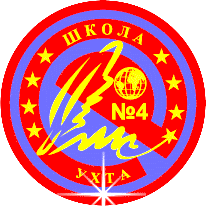 ПРОЕКТ«Актовый зал – культурный центр развития и обучения детей в МОУ «СОШ №4» г. Ухты»
Актуальность
Развитие полноценной личности невозможно без творческого и эстетического развития. 
Создание оптимальных  условий для смены видов деятельности учащихся, обеспечение и сохранение их физического, психического и социального здоровья - главная задача школы. 
Программа развития школы предполагает разные направления, одним из которых является развитие системы внеурочной деятельности и дополнительного образования на базе актового зала.
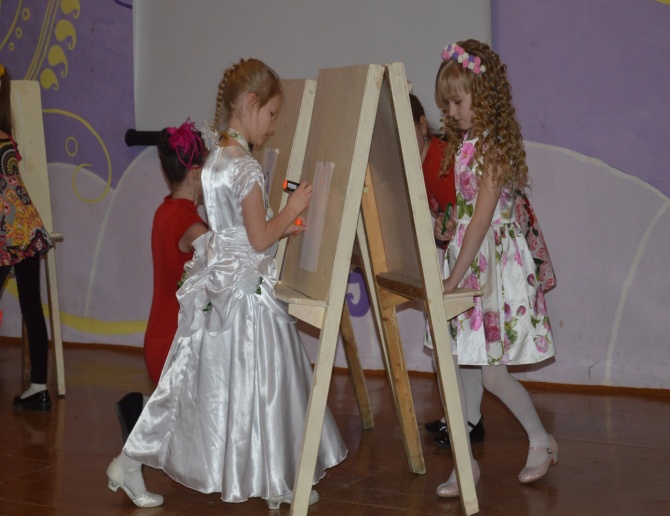 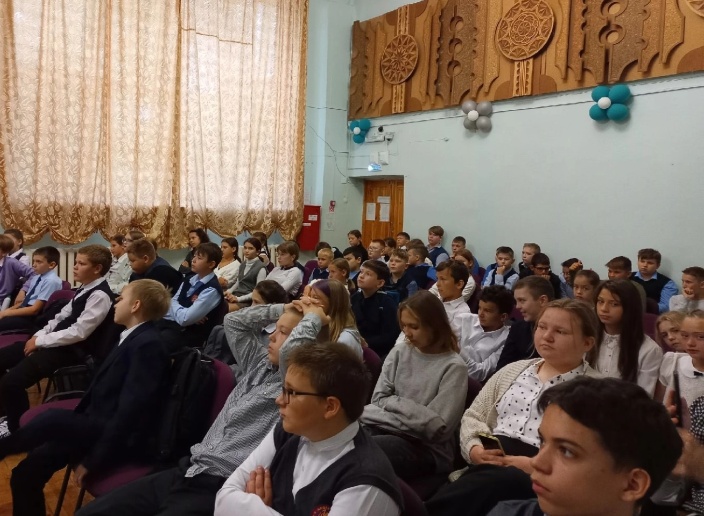 Целевая аудитория:
учащиеся школы, преподаватели, сотрудники, жители микрорайона
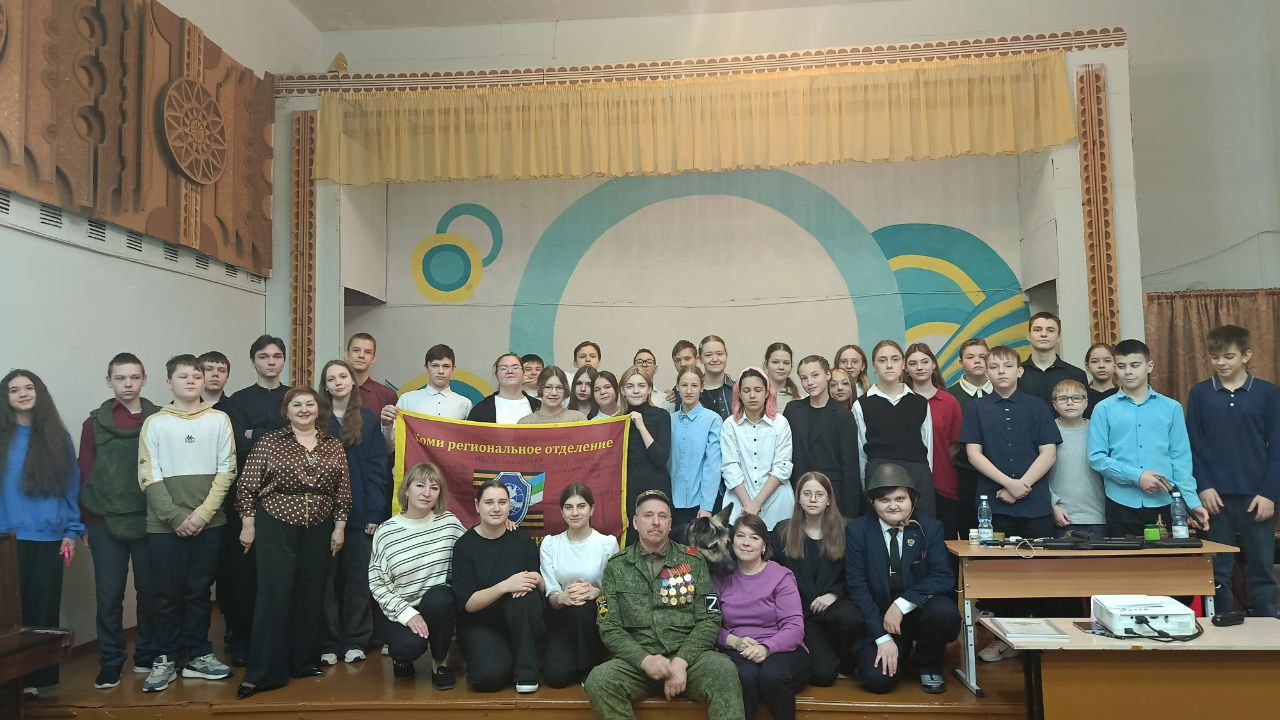 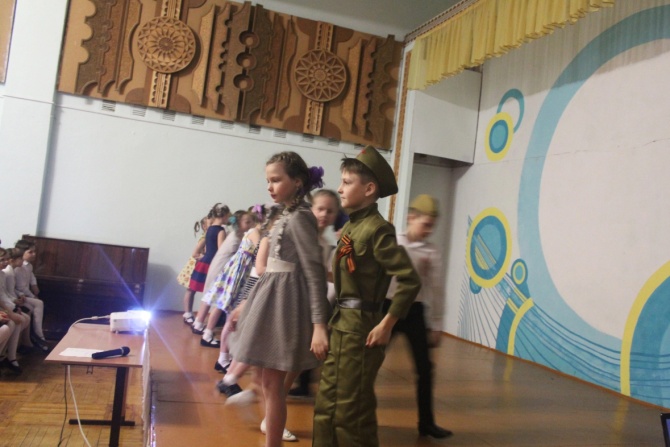 Цель проекта: 
Создание в актовом зале комфортных условий, отвечающих современным требованиям для реализации задач системы дополнительного образования и внеурочной деятельности, развития творческого потенциала детей.
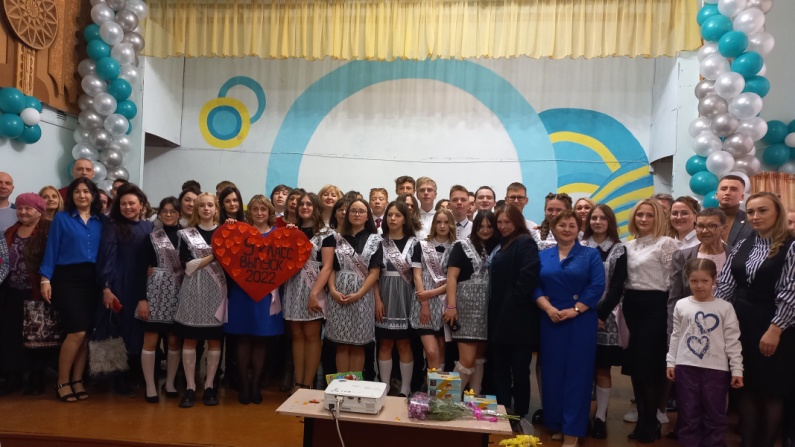 Задачи:
Проведение опроса общественного мнения;
 Создание нового решения сценического оформления;
 Проведение косметического ремонта в актовом зале;
 Реконструкция сцены;
 Приобретение звукового, светового, мультимедийного оборудования и другого технического оснащения.
Этапы проектов 
«Народный бюджет», 
реализуемых в 2025 г.:
I этап:
Проведение собраний граждан, выбор инициативной группы;
II этап: 01.03.2025 – 31.03.2025 г.
Сбор денежных средств с населения;
III этап:01.04.2025 – 31.06.2025 г.
Финансирование проекта;
IV этап: 01.06.2025 – 31.06.2025 г.
Заключение договоров;
V этап: 01.07.2025 31.08.2025 г.
Проведение работ;
VI этап: 01.09.2026 г.
Отчет по реализации проекта.
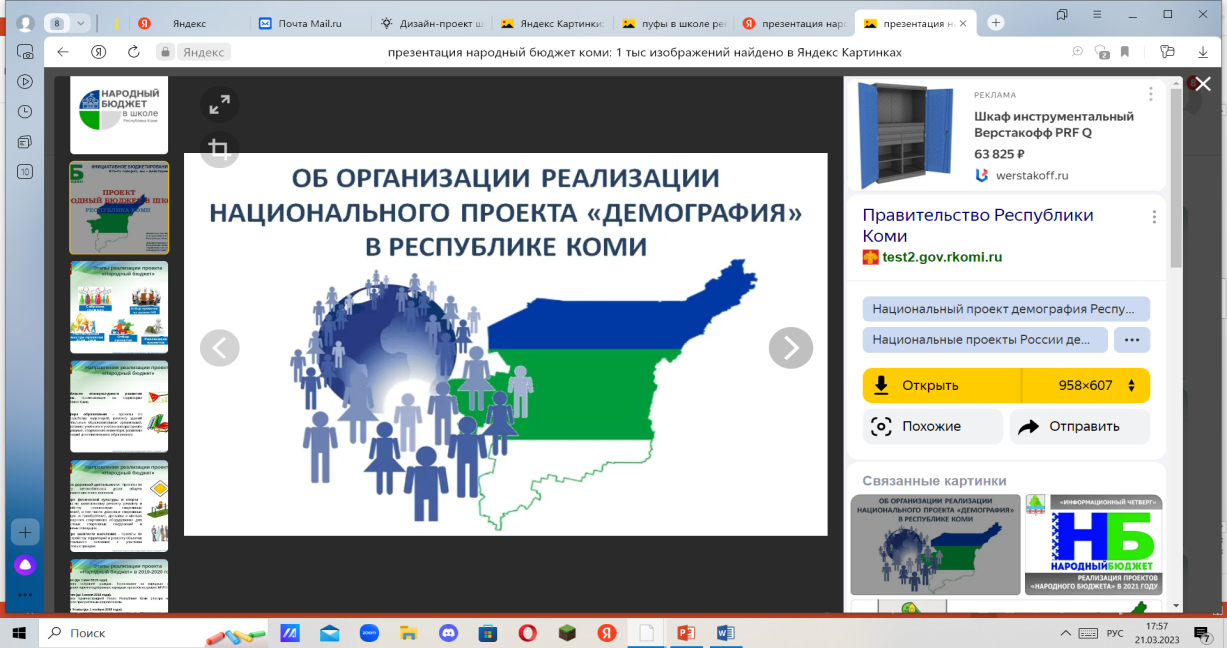 ПЛАН ДЕЙСТВИЙ (МЕРОПРИЯТИЙ) 
    ПО РЕАЛИЗАЦИИ ПРОЕКТА
              1. Проведение опроса общественного мнения (результаты)
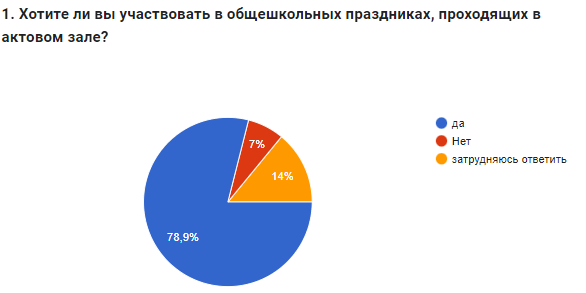 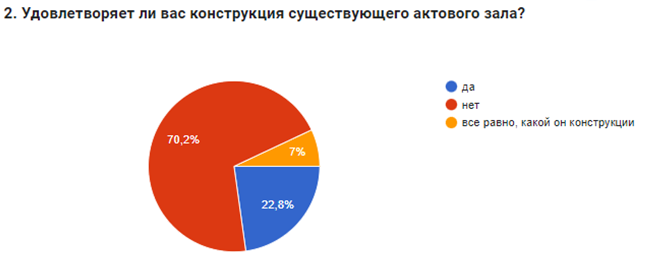 ПЛАН ДЕЙСТВИЙ (МЕРОПРИЯТИЙ) 
    ПО РЕАЛИЗАЦИИ ПРОЕКТА
              1. Проведение опроса общественного мнения (результаты)
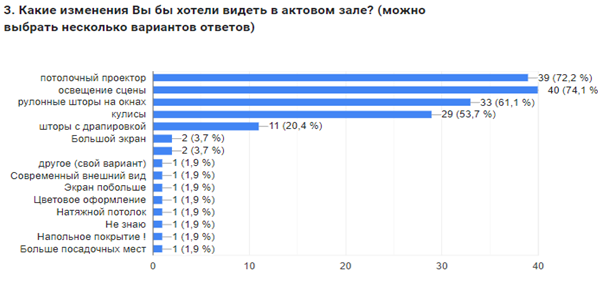 ПЛАН ДЕЙСТВИЙ (МЕРОПРИЯТИЙ) 
    ПО РЕАЛИЗАЦИИ ПРОЕКТА
2. Проведение конкурса рисунков на тему : 
«Каким я представляю актовый зал нашей школы»
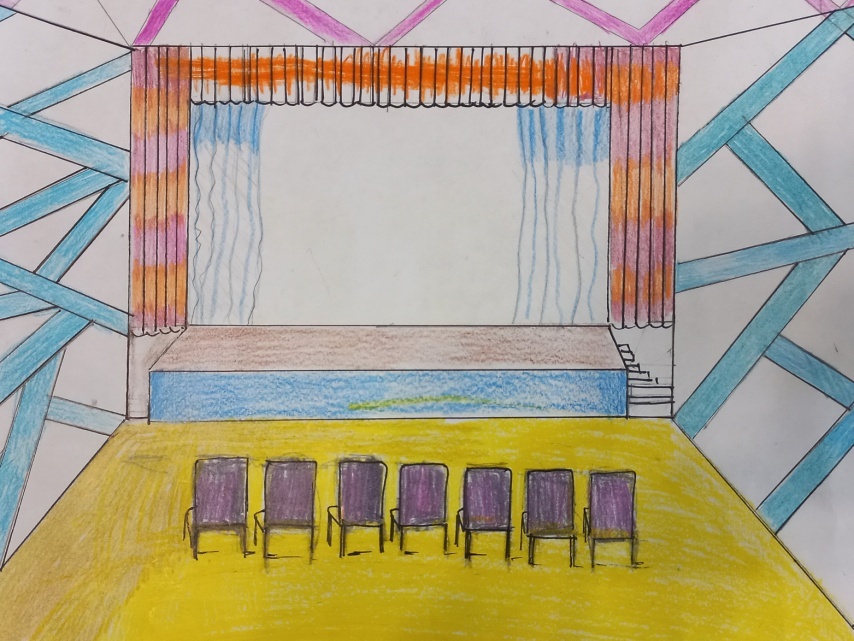 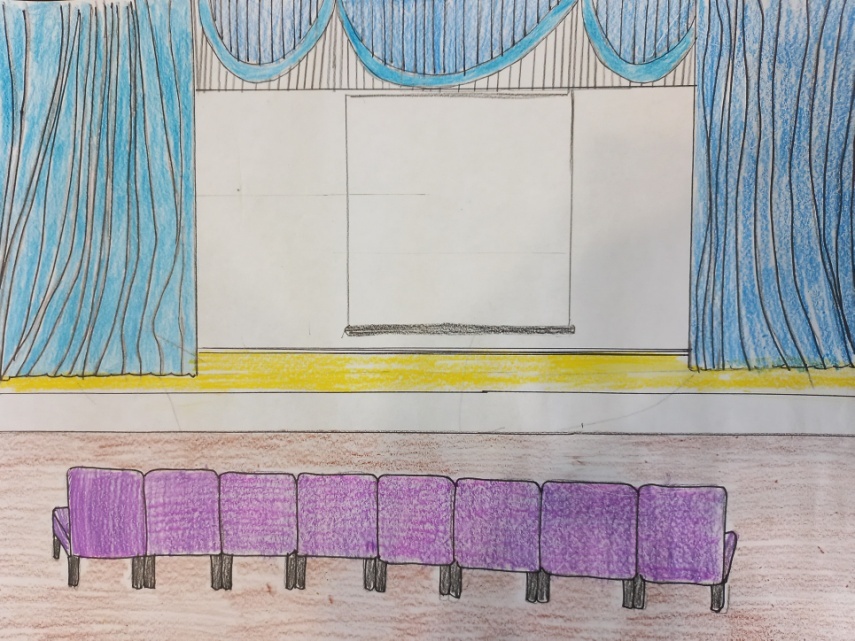 ПЛАН ДЕЙСТВИЙ (МЕРОПРИЯТИЙ) 
    ПО РЕАЛИЗАЦИИ ПРОЕКТА
3. Проведение конкурса сочинений на тему : 
«Каким я представляю актовый зал нашей школы»
«Наш зал, конечно, очень красивый, но надо сделать его современным, с новым оборудованием»
 «Я бы хотела, чтобы в актовом зале заменили проектор, а то он светит прямо в лицо, когда я пою»
«Предлагаю заменить старые выцветшие шторы на новые жалюзи или рулонные шторы»
«Хотелось бы установить  на сцене специальное  освещение для театральных постановок и праздничных мероприятий»
ПЛАН ДЕЙСТВИЙ (МЕРОПРИЯТИЙ) 
    ПО РЕАЛИЗАЦИИ ПРОЕКТА
4. Разработка плана – макета актового зала
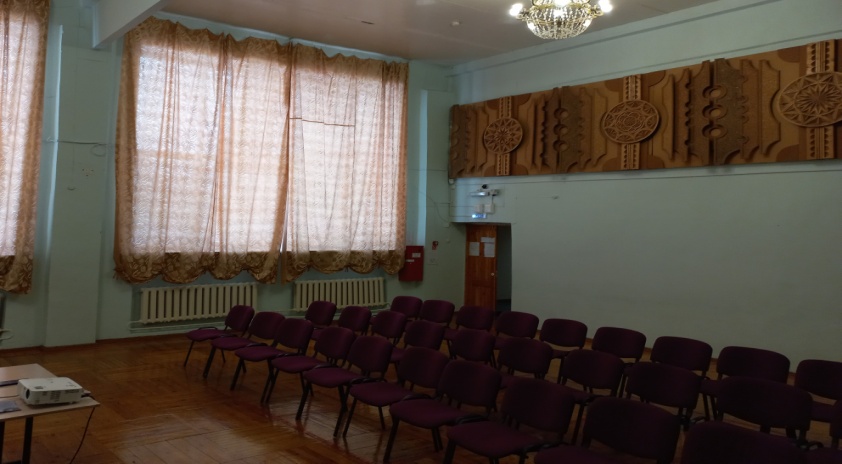 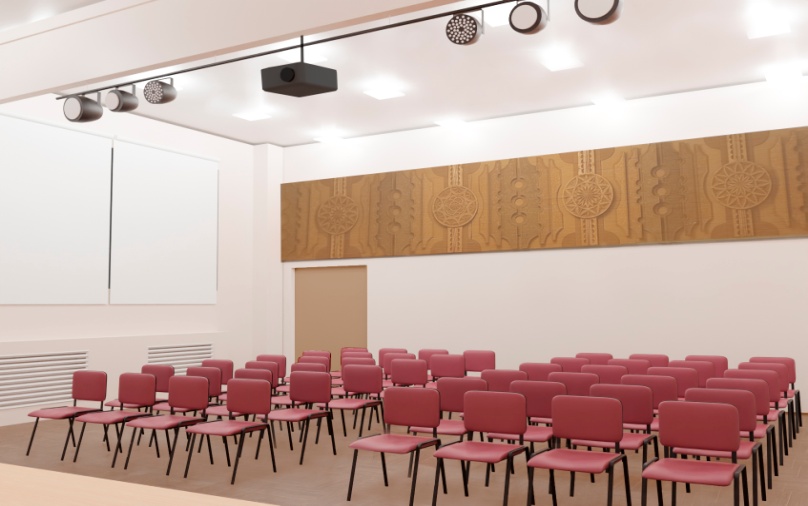 ПЛАН ДЕЙСТВИЙ (МЕРОПРИЯТИЙ) 
    ПО РЕАЛИЗАЦИИ ПРОЕКТА
4. Разработка плана – макета актового зала
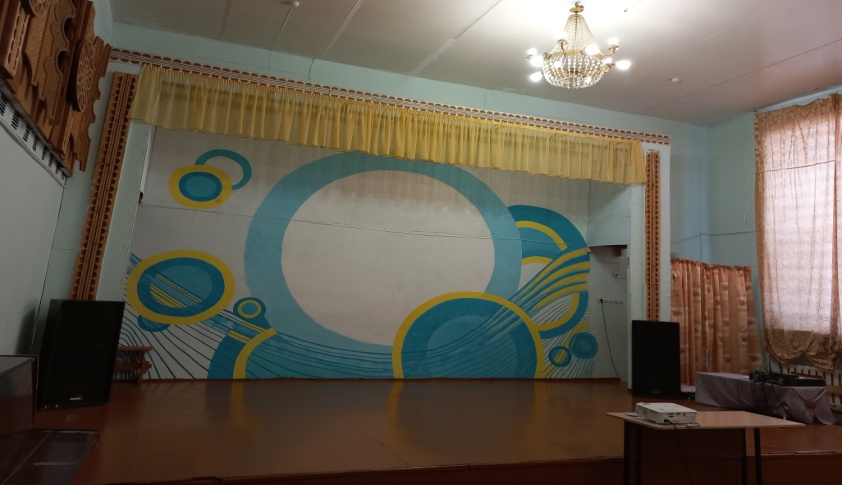 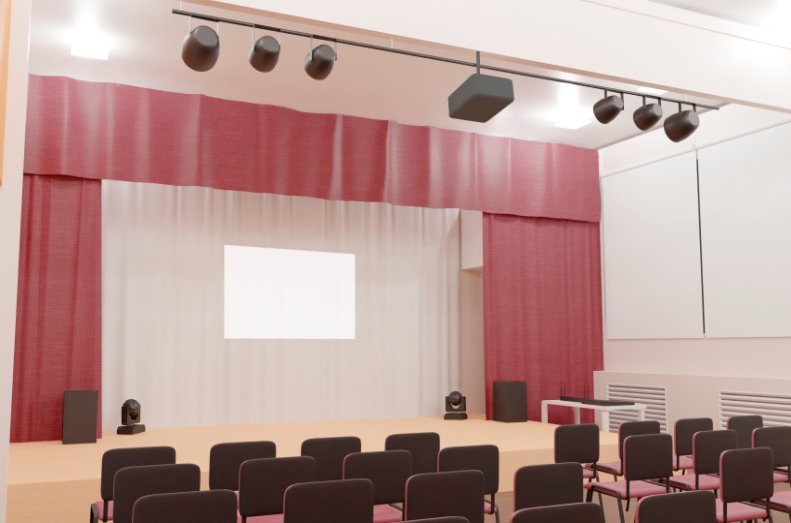 Анализ ресурсов и рисков
реализации проекта
Для реализации заявленного проекта школа 
располагает актовым залом  на первом этаже 
общей площадью 99,3 м2 .
Зал рассчитан на 90 посадочных мест.
Риски реализации проекта и пути их решения.
Ожидаемые результаты:

 оснащение актового зала современным оборудованием;
 создание творческих коллективов как развивающей среды, как средство образования, воспитания, психологической коррекции личности;
 увеличение доли учащихся, вовлеченных во внеурочную деятельность;
 проведение для населения микрорайона культурно-массовых мероприятий;
 предоставление актового зала для встреч населения микрорайона с представителями органов власти и иных целей.
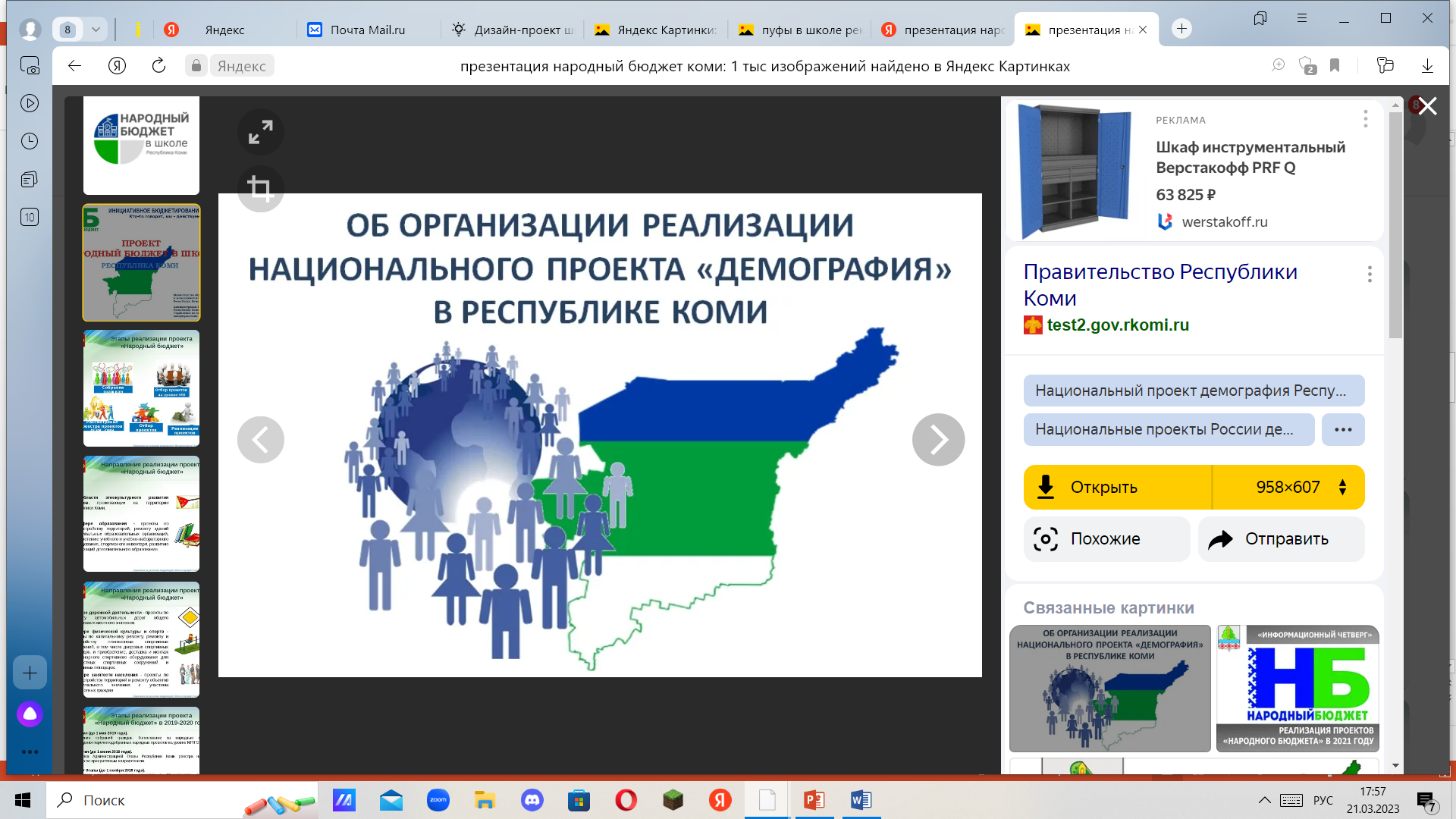 Смета расходов на реализацию проекта
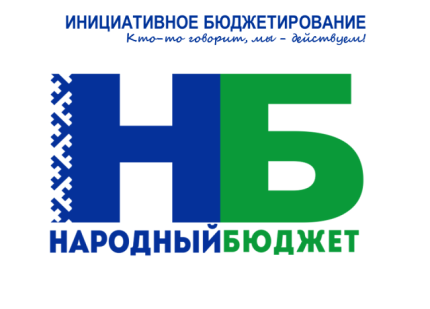 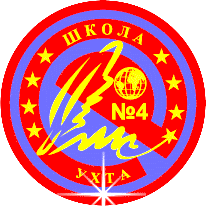 СПАСИБО 
ЗА ВНИМАНИЕ!